PowerPoint presentation
Unit 307: Produce and present advanced starters using standardised recipes
Review and recap
Recap and review
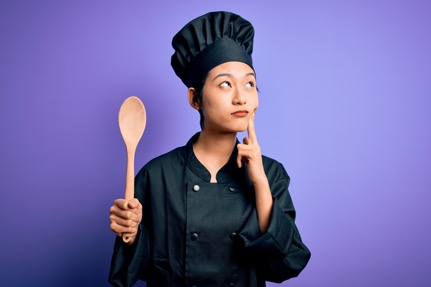 Discuss any outstanding work. 
Learners to complete a 3-hour practical                                               session using developed standardised                                                                 recipe covering areas for development.
Catch up on missed or incomplete work for the following areas: 
Prepare, cook and serve hot soups and advanced hot starters
Prepare, cook and serve cold soups and advanced cold starters
Prepare dressings, sauces, chutneys and relishes to accompany starters.
Any questions?